Introducing Reflective Written Assignments into a Statistics Course.  Is that even possible?
Joslin Goh
Statistical Consulting and Collaborative Research Unit
Department of Statistics & Actuarial Science
Mandy Gu
Candidate for BMath
Honours Statistics
Faculty of Mathematics
About Us
Joslin
Instructor for Stat 331: Applied Linear Models in Spring 2016
Taught Stat 331 for the first time
Incorporated reflective written assignments for the first time
Mandy
Co-op student
Took Stat 331 in 3A along with 4 other courses
Took Stat 331 since it is required for major
Heard it was a challenging course
[Speaker Notes: Joslin: I am usually assigned to teach second year statistics classes for non-specialists such as students in the Faculty of Science and Arts.  Those classes are usually large, making it difficult to experiment new teaching pedagogy. When I was given the opportunity to teach Stat 331 as the only instructor, I decided to experiment with a pedagogy that I have learnt about in the past year.  Mandy, over here, is one of my students from last term. 

Mandy: I am a 3B co-op statistics student. I took Stat 331 in my 3A term alongside 4 other courses. Stat 331 is a course that is required for my major. Before going into the class, I heard from most of my friends that it was a challenging class.]
About Stat 331
All Math students who have taken Stat 230 and Stat 231 can take this course
Required course for students majoring in Statistics and Actuarial Science
Cross-listed with SYDE 334
Offered every term: 
2 sections in the Fall term
1 section in the Winter and Spring terms
[Speaker Notes: A little bit of background on Stat 331: It is a mandatory course for SAS students, but is opened to students who have taken Stat 230 and Stat 231.  Each section has around 100 - 120 students]
Common Stat 331 Assessments
Depending on instructors, assessments include:
Assignments
Hands-on project
Midterm(s) and final exam
Reflective Written Assignments in Stat 331
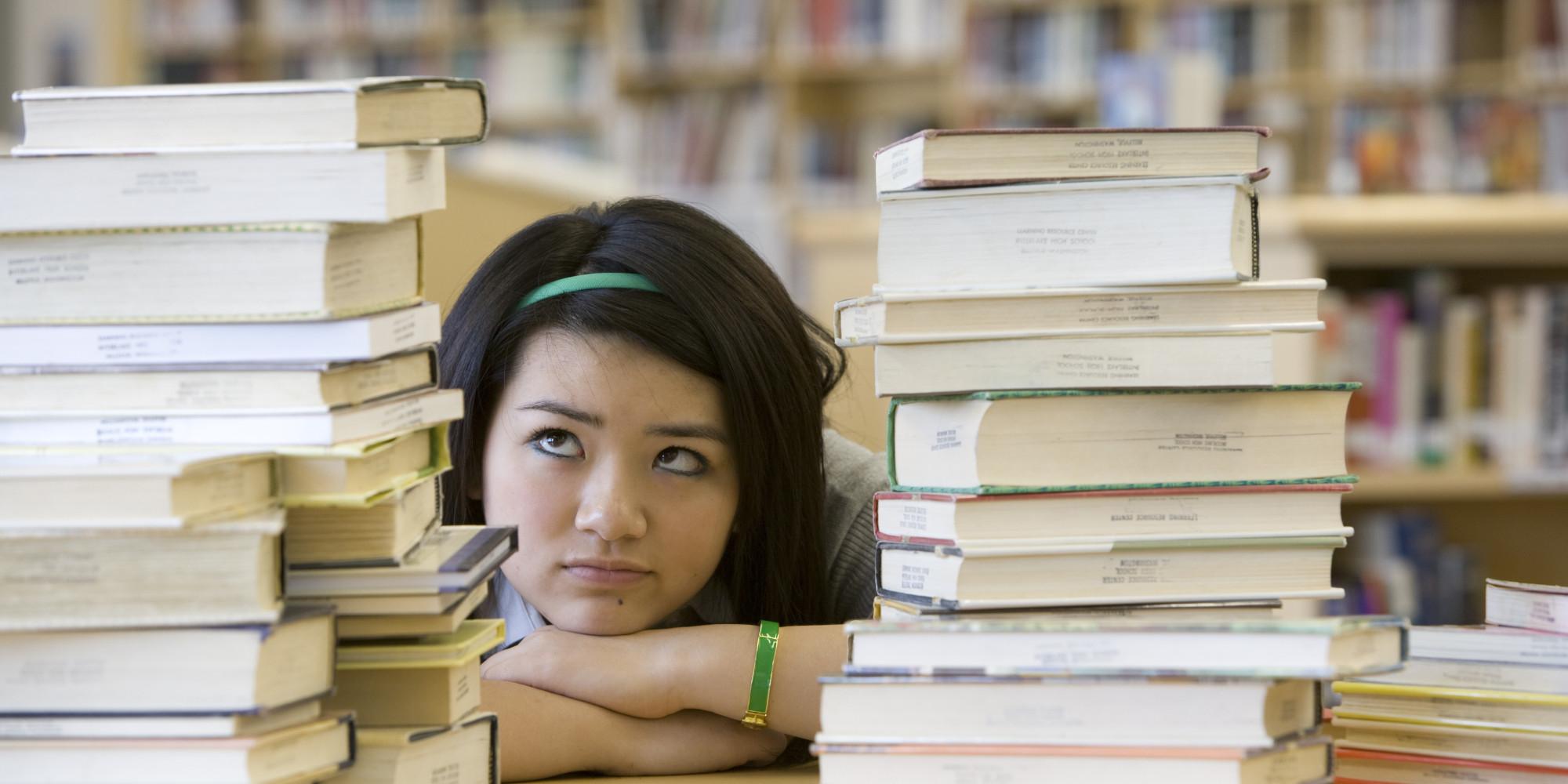 Included optional reflective written assignments into the course on top of the regular workload
[Speaker Notes: From my experience, this is a difficult course.  Many students are taking it because it is a required course.  Some students will not apply  these knowledge after they graduated.  My thought was, if they do not remember any technical knowledge from this course, I hope they will learn something useful that they can apply after the course ends.

[Picture taken from Huffington Post]]
Why Reflection?
Inspired by Dr Jill Tomasson-Goodwin and Katherine Lithgow’s work in “ePortfolios for Career, Reflection and Competency Integration” that explored the effects of guided, graded student reflections on coursework
In the study, they found that students who wrote reflections about the transferable skills could better articulate these skills to other people six months after the course finished
[Speaker Notes: I was exposed to the work done by Jill and Katherine 2 years ago when they were looking for statistics help.
If you have not heard about their work, they surveyed two groups of students were surveyed 6 months after they completed a course.  The first group of students did not do any reflective work, whereas the second group did.]
Student Enrolment in Co-op Program
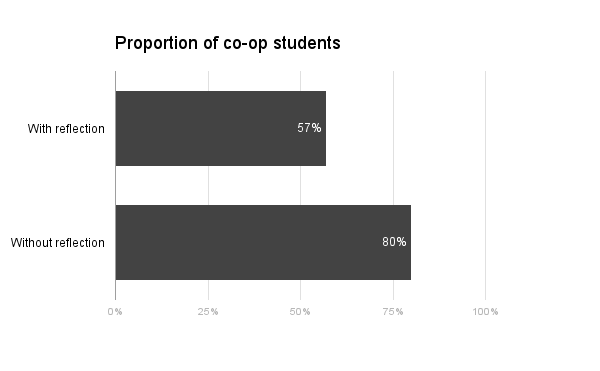 In their study, they also found that students in co-op did not appear to do better at articulating their professional skills.
[Speaker Notes: The group who had guided reflection in their coursework was able to articulate their professional skills better.  This group has less students enrolled in the co-op program.  This implies that the co-op program did not have a strong effect on students’ articulation.]
Upper Year Students
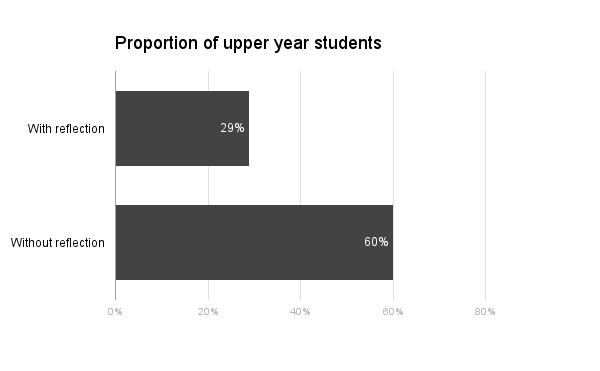 Similarly, there is no statistical evidence that upper year students (third and fourth year) perform better.
[Speaker Notes: The group that did better (i.e. the group that did reflection) had less upper year students.  To me, it implies that if the students are not explicitly taught to articulate, they would not have learnt how to.  However, the sample size was small (24 students in total)  and 23 of them are non-Math students.  My question was: does this apply to students in our department? So I decided to explore this through Stat 331 with the help of Jill, Katherine and other professors who have included reflective work in their teaching.]
My Implementation
All three reflective written assignments were made optional

Students chose to write about any of the professional skills that they demonstrated while completing their courseworks (assignments, midterms and group projects)
There is a minor restriction which I will discuss later
	
Students submitted their work in Word or PDF formats through the dropbox feature on Learn
[Speaker Notes: What I did differently from others is making the assignments optional. I chose to provide students with 3 opportunities to reflect and articulate their transferable skills, and used the dropbox feature on Learn for students to submit their assignments.  They are allowed to hand in the assignment in Word or PDF formats.]
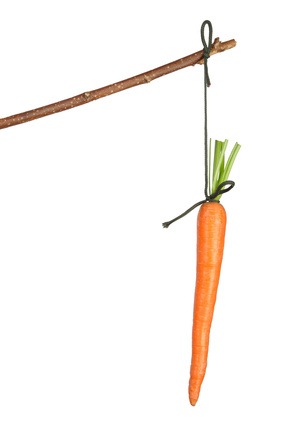 Provided generous incentives to those who complete the optional reflective written assignments
Up to
2%
added to the final grade
A
hint
during final exam
[Speaker Notes: I realized that students may not see the relationship between the technical knowledge taught in-class, and the professional skills they need to write about.  I was uncertain if anyone would participate at all if the incentive is not good enough. 

0% will be awarded if they do not follow the instructions
1% for attempting to complete the written work as described in the instructions (prepared to tolerate terrible writings)
2% for outstanding work (rare) 

After telling the students about the incentives, at least two students approached me to share their excitements about the idea of “reflecting” on their learning process.  I was pleasantly surprised. Of course, there are other students that think differently.  Mandy will share more about her thoughts upon hearing the written assignment.]
What were the students’ thoughts?
Most math students do not have a lot of writing experience since we are only required to take 1 communication course such as ENGL 109, ENGL 210E and ENGL 210F
Most of the people I know chose not to take any more communication courses
[Speaker Notes: Mandy: Most math students do not have a lot of writing experience. The major only requires us to take one communication course out of a list of predesignated courses. And most people I know stop after taking that one course. I come from a slightly different academic background. I’m pursuing a minor in English, so I’ve been taking more communication courses than the average math student. I was really excited there was a reflection component in the course and I knew I was definitely going to do it. A lot of my peers thought it’s an easy 6%, until we were told the specific instructions.]
Instructions for the Students
Students were given only the reflection package prepared by the a team of experts
The package consists of:
An introduction to reflection
Instructions 
Table of professional skills with examples
Template and a student model
[Speaker Notes: As you have heard, the students in my class were not used to assignments with a lot of non-math writings.  To make things easier for the students and myself, Jill and co. prepared a package for the students.  As you can see, the package contains a lot of information and guidance for the students.  I was hoping that the students would be able to produce something reasonable as long as they spent time going over the package.]
Introduction to the Students
Spent the last 15 minute in a lecture to go over the package with the students
Their takeaway: 
“ Write a 500-word reflection.”
[Speaker Notes: In the end, I still spent some time in a lecture to go over the package. Students were informed that the TAs will not be able to assist. They were pretty much left to do this on their own, with some guidance from me if they visit me during office hours.

It is not a good idea to spend the last 15 minutes to discuss the assignment because most students did not pay attention and were getting ready to leave.  Their only takeaway was: write something!]
Further Guidance
Students were informed that the TAs would not be much help, and were encouraged to seek help from me during office hours
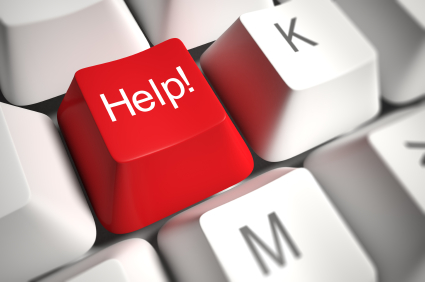 [Speaker Notes: Some students visited me during my office hours to get help.]
Feedback on Students’ Submission
Most challenging due to lack of experience
Students looked forward towards the feedback
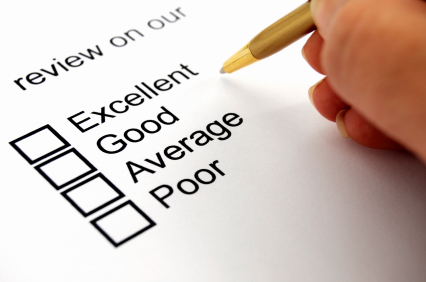 [Speaker Notes: It is important to provide prompt feedback to the students.  In the beginning, I had no experience with marking written assignments so I spent a long time on marking.  It is straightforward to decide if a student should be awarded 0%, i.e. they did not follow instructions when they use examples unrelated to the course.  However, I spent a long time deciding if a student should be awarded 1% or 2%. I was unable to provide proper written feedback to many students in their first submission.  It gets better after some training from Jill on marking.  I was able to cut down time spent on marking to no more than 5 minutes per assignment. Shorter time spent when Jill and co. came up with a marking scheme! 


A student submitted her assignment late and was not graded due to time limit.  She sent an email to request for feedback!]
More Feedback
Discussed the common mistakes after grading the first and second assignments
Shared examples of student assignments during lectures
Student Participation
Although there was minimal guidance, the participation rate was higher than expected
First assignment: 57%
Second assignment: 68%
Third assignment: 59%
[Speaker Notes: The assignments were made slightly harder each time.]
What could the students write about in the first written assignment?
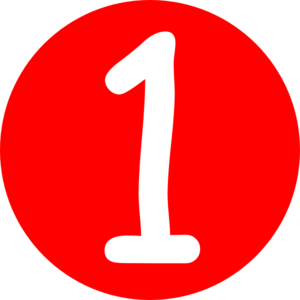 Any professional skill
What could the students write about in the second written assignment?
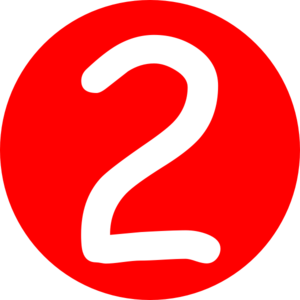 Any professional skill, except the one mentioned in the previous assignment
What could the students write about in the third written assignment?
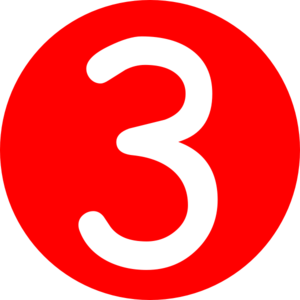 Each group member had to talk about a different professional skill
In order to complete these reflective written assignments, the students needed to collect evidence that they have successfully used a professional skill while completing STAT 331 coursework.  

How?
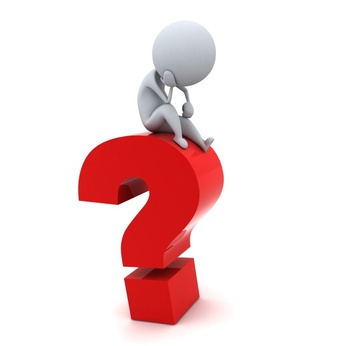 [Speaker Notes: Other than guidance, I also need to provide student with opportunities to practice those transferable skills and collect evidence to support their claims in their write-ups.]
Providing Reflective Prompts
Other than the reflective written assignments, students must complete
technical assignments, and
hands-on group projects.
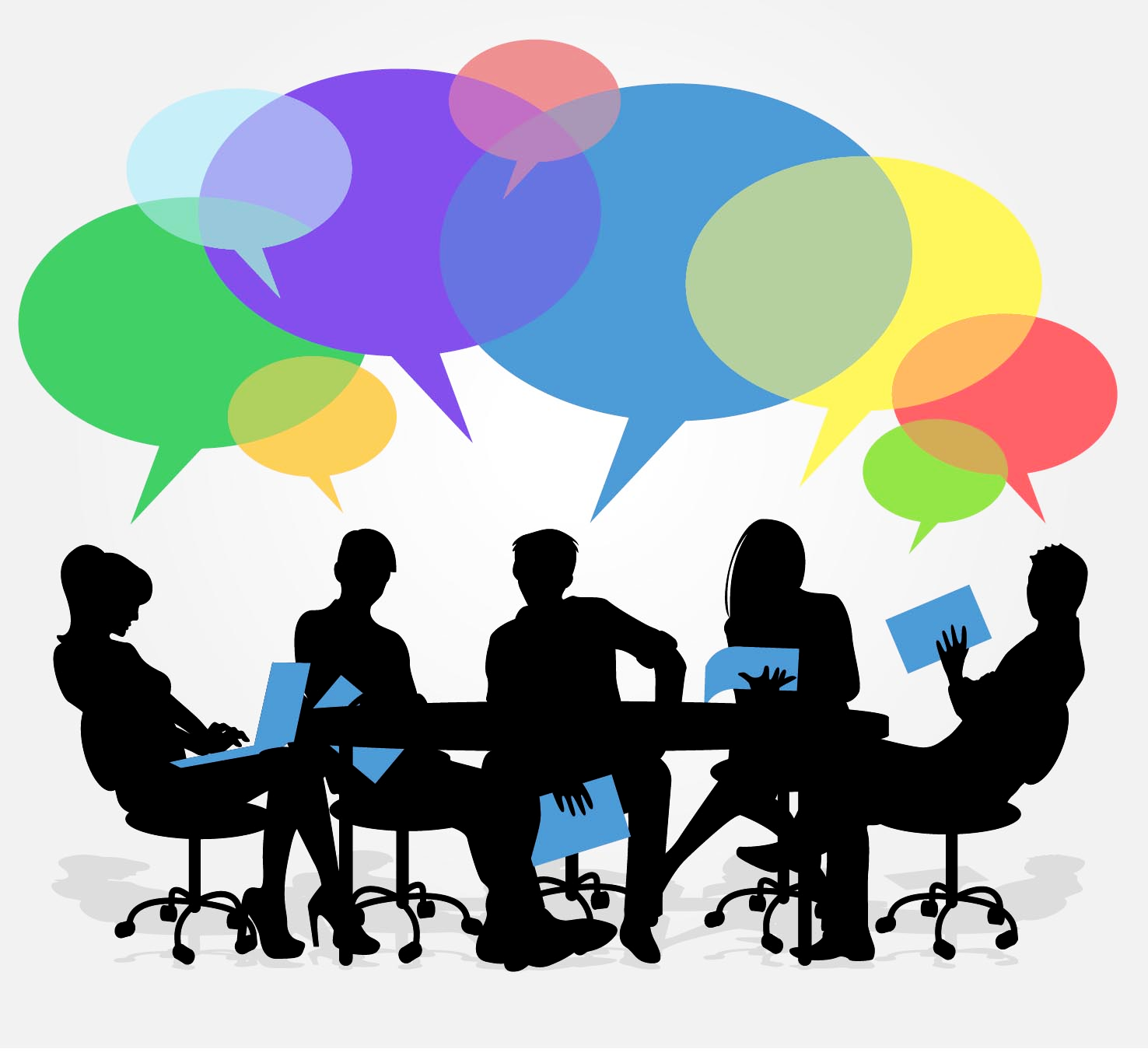 [Speaker Notes: These assignments are no strangers to the course.]
Technical Assignments
Similar to assignments from previous terms,
The questions were designed to help the students understand the course materials
Students were allowed to collaborate, but they had to hand in their own copy of the assignments
An Example
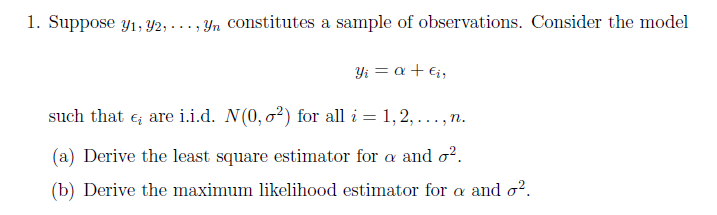 [Speaker Notes: Most students can solve this question easily, but they are unable to describe the process of solving the problem, and use that process as an evidence to justify their personal attributes. They obviously have demonstrated problem solving skill, but they cannot describe “how”, e.g. by going over the notes taken in class, by understanding the problem at hand, by comparing the difference between the materials in class with the problem at hand.  No student was able to present in this manner.]
Group Project
Each group consisted of 3 - 5 members of their choice

The project allowed students to demonstrate leadership and teamwork skills
Student Performance
In general, students were unable to
articulate their professional skills
collect evidence to support their claims 

However, the students made progress with each written assignment
[Speaker Notes: Students who put an effort into the reflective written assignments were seeking help from TAs and myself more often as the term progresses.  A good portion of them completed the course with a good grade.]
Progression through the Reflections
First Reflection: concerned about getting the 2%
Was confused about the purpose and expectations
Template was complicated and not clear 
Completed assignment with mindset of getting a good mark
Could not see how the process of reflection was a source of professional or personal development
[Speaker Notes: Mandy 

First reflection: My primary goal for the first assignment was to get a good grade, in this case the full 2%. I wasn’t thinking about how the reflection applied to my learning, or how I could use it as a source of professional development. I simply wrote what I thought would get me a good mark.  Looking back, this is the wrong approach. Using this approach, I got nothing out of the assignment. At the end of the term when I read my previous reflections, I was able to see the huge difference between my first reflection and second reflection.]
Second Reflection
With the second reflection, I took the time to reflect on my professional skills
Gave me a clearer understanding of myself as a person and learner 
Realized I wasn’t putting enough effort into Stat 331 
Made connections between skills developed in Stat 331 and real world applications
[Speaker Notes: Reflection 2: With the second reflection, I actually took the time to think about my professional skills. This gave me a much clearer understanding of myself as a person and as a learner. It helped me realize all the things I was doing that was good, as well as everything I did that could be improved. Having the time and space to consider these issues made me realize that I wasn’t putting in enough effort into Stat 331. I also realized through the process of reflection that Stat 331 wasn’t only teaching me about linear modelling, but also developing my soft skills. 

The course challenged me to apply the technical skills I learned onto real world problems. And that encouraged me to think critically and look for innovative ways to solve problems. While reflecting on my progress between assignment one and assignment two, I realized that I was actually developing my professional skills. I was learning ways to critical thinking and problem solving skills. This helped me see the connection between academic courses and the real world.]
Third Reflection
By the third reflection, I understood the purpose and benefits of the assignments
 Convinced group member to work on the last bonus assignment
[Speaker Notes: Reflection 3: After the second reflection, I went to Professor’s office hours for further feedback on my reflection. After talking to her and doing the reflections on my own, I had a much better understanding of the purpose and benefits of these assignments. I was able to see how these reflections were benefiting me and I even started to do informal reflections on my own time in addition to the Stat 331 reflections. 

The last reflection was based on the group project we did at the end of the term. While talking to my group members about the reflections, myself and two other group members agreed that the reflections were beneficial to us (and not just for the marks). One of our group members did not do the first two reflections because he wasn’t confident with his writing. We told him that the assignment wasn’t a test of his writing skills, but a reflection of transferable skills. In the end, we were able to convince him to do the last bonus assignment.]
Overall Takeaways
Learned how to develop and market my professional skills
Developed a better understanding of my personal strengths and weaknesses, as well as how to improve my weaknesses 
Strength: leadership, teamwork 
Weaknesses: personal initiative
[Speaker Notes: Another one of the key takeaways from these reflections was that I learned how to develop and market my professional skills. This term, I am applying to jobs through Jobmine. Having worked on these reflections helped me write my cover letters. I had a much easier time articulating my professional skills and everything I wrote sounded a lot more genuine. 

It also helped me with many interview questions. I had a better understanding of myself as a professional, so I was to provide better answers. Specifically, through my third reflection, I realized that one of my strengths was leadership and teamwork skills. I work better in a group setting and I’m good at managing conflicts and making everyone feel included. I also realized, and this is through my second reflection, that I lacked personal initiative. I had a tendency to not ask questions during class and I never went above and beyond with the coursework in Stat 331.]
Student Resistance
From the course evaluation, some students felt that it was unnecessary for the course as it was unrelated to the actual course materials

“I don't think the reflection bonus assignment is a good idea. We don't need three reflections during a statistics courses, maybe one is enough.”
The Extra Benefits for Instructor
Was able to understand the challenges students had in the course without conducting a mid-term evaluation

Their reflective written assignments have become my reference when writing reference letters for them
[Speaker Notes: Challenges students pointed out:
Trouble with R codes during the first assignment
Time management during the second assignment
A lot of good leadership and team work from the group project]
Advantages of Reflection for Students
After the first bonus assignment, many of my peers were doing the reflection for personal development (not just for 2%)
The reflection helped me understand how I was developing professional skills through my coursework.  
Provided me with a different perspective on my coursework 
This enhanced my learning experience as I was able to see the applications of my learning
[Speaker Notes: I talked to some of my friends and classmates about the reflection. For the most part, we agreed that the reflections were helpful although most of us needed some time to come to this conclusion. 

The direct benefit of these assignments for me was how to do better in Stat 331. After taking the time to reflect, I realized that I wasn’t working hard enough. I wasn’t going for help when I needed it, and I wasn’t putting enough effort outside of class. When I started to make these changes, I began to understand the course material better and my grades even improved as well. 

It also gave me a different perspective on my coursework. I started to see how everything was connected: how what I was learning in a linear modelling course was contributing to my critical thinking abilities and work ethics. This definitely gave me a new perspective on school. And being able to see this kind of meaning in my classes encouraged me to put more effort into these classes.]
Bigger Picture of Learning Math
When I was contemplating whether I should study math, I was encouraged to because: 
“Math improves our analytical abilities”   

Today, I know what that means.
[Speaker Notes: Elaborate with quotations from before entering the university]
Thank you!
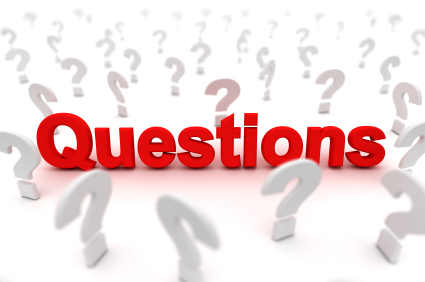